TAVUKÇULUKTA  İŞLETME TİPLERİ ve DAMIZLIK TAVUK YETİŞTİRİCİLİĞİ
Islah İşletmeleri
Üretim İşletmeleri
	2.1. Büyük Ebeveyn (Grand Parent Stock)
	2.2. Ebeveyn (Parent Stock)
3. Kuluçkahaneler
4. Büyütme İşletmeleri
5. Yumurta Tavukçuluğu İşletmeleri
6. Etlik Piliç İşletmeleri
7. Kesimhaneler
8. Yem Fabrikaları
9. Ekipman Üreticileri
10. Aşı, İlaç ve Yam Katkıları Üreticileri
11. Entegre İşletmeler
1. Islah İşletmeleri
Günümüzde ticari tavukçuluk işletmelerinde Hibrit materyallerden faydalanılmaktadır. Genotipik yapı itibariyle birbirinden farklı ebeveyn hatları melezlenerek yeterli heterosis etkisi gösterenler ana ve baba hattı olarak ayrılır. Ticari üretim işletmelerinin kullandığı bu melezleme materyallerine Kullanma Melezi de denilmektedir. Üstün verim özelliklerine sahip hibritler kendi aralarında çiftleştirildiklerinde heterosisi oluşturan gen etkileri ortadan kalktığından bu üstünlüklerini devam ettiremezler.
2. Üretim İşletmeleri
2.1. Büyük Ebeveyn İşletmeleri
	Islah işletmeleri elde ettikleri hatları saf olarak yetiştirmemeleri ve satış avantajlarını sürdürmek için Büyük Ebeveyn İşletmelerine baba hattını erkek civcivlerini ana hattının ise dişi civcivlerini verirler. 
	1 büyük ebeveynden 40 adet (♂ veya♀) elde edilebiliyorsa, 400.000 ana hattı dişisi gerekli olduğunda 10.000 adet büyük ebeveyn ana hattı dişisine ihtiyaç duyulacaktır.
2.2. Ebeveyn İşletmeleri
	Büyük Ebeveyn İşletmelerinden satın aldıkları ebveynleri yetiştirir, çiftleştirir ve kuluçkalık yumurtalar üreterek, ticari hibritlerin üretimi için kuluçkahanelere satarlar.
3. Kuluçkahaneler
	Kuluçkahaneler genellikle ebeveyn işletmelerinin bünyesinde kurulmuşlardır. Kuluçka işletmeleri, üretim işletmeleri tarafından üretilen kuluçkalık yumurtaları kuluçka işlemine tabi tutarak üretilen civcivleri ticari işletmelere satarlar.
4. Büyütme İşletmeleri
Büyütme işletmeleri etçi ebeveynlerin yetiştirilmesi yönünde faaliyet gösterebilirlerse de esas amaçları yumurtacı ticari işletmelere 14-16 haftalık yaşta yarka satmaktır. 
	Tavukçulukta ayrıntıları en fazla olan yetiştirme dönemi, büyütme dönemidir. İşletmelerde tek yaş grubunda hayvan bulundurulması arzu edilir. 
	Piliç dönemi 16-18 haftadır ve bir büyütme işletmesi 1 yıl içinde 3 yumurtlama kümesi için gerekli yarkaları büyütmektedir.
5. Yumurta Tavukçuluğu İşletmeleri
	Esas amaçları yemeklik yumurta üretimidir. Kafes sistemlerinde üretim yapılmaktadır. Ticari yumurtacı hibritlerde yumurta verimi 330'u geçmiş ve yemden yararlanma 2.1'e kadar düşürülebilmiştir. 
6. Etlik Piliç İşletmeleri
	Bu işletmelerin amacı kasaplık piliç üretmektir. Günümüzde etlik piliçler 6 haftada 2-2.5 kg’lık kesim ağırlığına 1.6-1.8 yemden yararlanma ile ulaşabilmektedir.
7. Kesimhaneler
	Esas olarak kesim yaşına gelmiş etlik piliçlerin kesilip pazara sevkinden sorumlu olmakla birlikte ekonomik yumurtlama ömrünü tamamlamış yumurtacı sürülerinde kesimini gerçekleştiren işletmelerdir.
8. Yem Fabrikaları
	Tavukçulukta üretim giderlerinin yaklaşık %70’ini yem oluşturduğundan bu işletmeler de büyük öneme sahiptir.
9. Ekipman Üreticileri
	Tavukçulukta faydalanılan otomasyon ve mekanizasyon sonucu kapsamlı ekipman ihtiyacına cevap veren işletmelerdir.
10. Aşı, İlaç ve Yem Katkıları Üreticileri
	Tavukçulukta bakteriyel hastalıkların tedavilerinde kullanılmak üzere antibiyotiklerden, viral hastalıklardan korunma amaçlı aşılardan faydalanmak ve özellikle rasyonun vitamin-mineral dengesi için yem katkıları bir zorunluluk haline gelmiştir.
11. Entegre İşletmeler
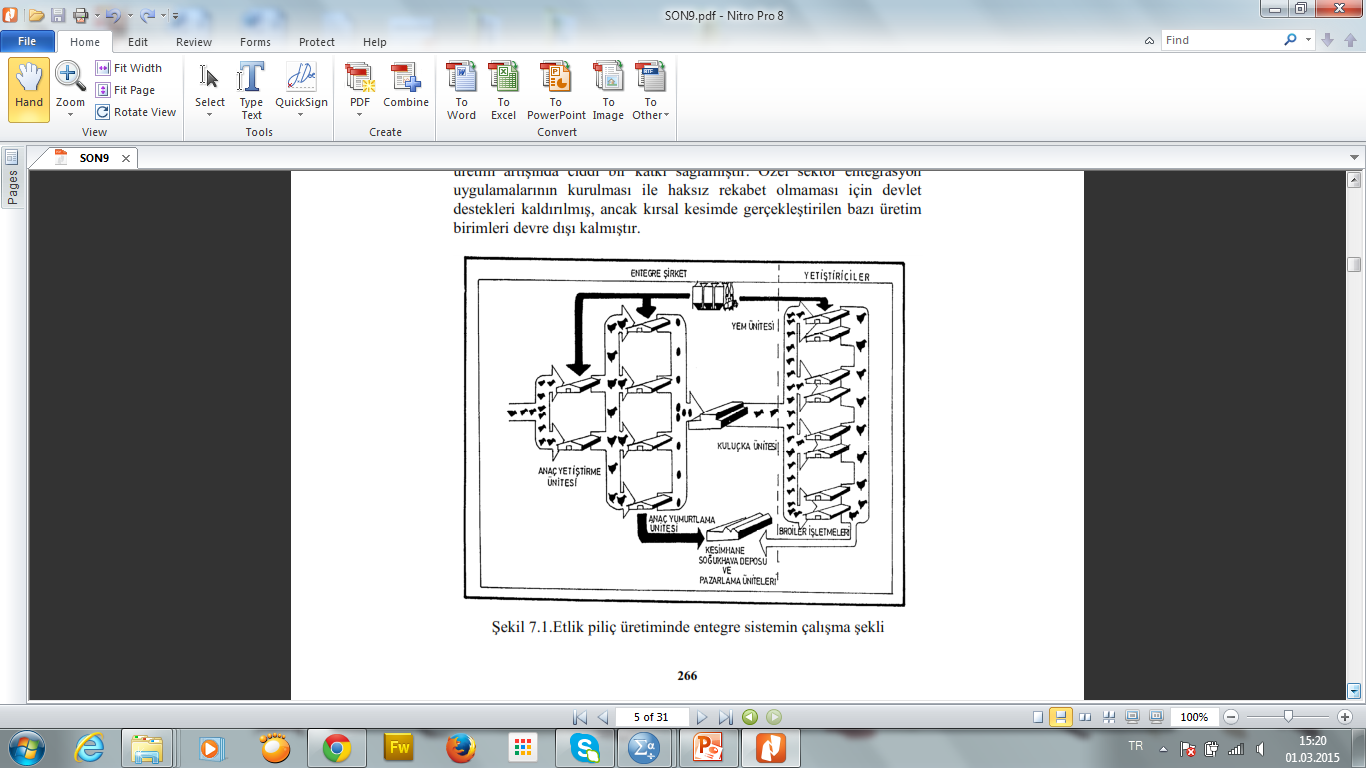 Damızlık Tavuk Yetiştiriciliği
Birçok açıdan büyük ebeveyn ve ebeveynlerin yetiştirilmesinde uygulanan işlemler benzerdir. Ayrıca canlı ağırlık kontrolü, sürü üniformitesi, sağlık koruma, yerleşim sıklığı gibi konularda yumurta tavuğu yetiştiriciliği ile benzerdir. Ancak, etçi ebeveynlerin yetiştirilmesinde canlı ağırlık kontrolü ve üniformite daha fazla önem taşımaktadır.
Et yönlü bir damızlık tavuk yaklaşık 10 aylık yumurtlama döneminde 140-150 kadar döl meydana getirebilmekte ve bu döllerden de yaklaşık 200 kg’ın üzerinde piliç eti üretilebilmektedir. 
		Yumurta yönlü bir damızlık tavuk 12 aylık verim döneminde ürettiği kuluçkalık yumurtalarından 100-110 dişi ticari civciv elde edilebilmekte ve bu dişi döllerden yaklaşık 25 binden fazla yemeklik yumurta alınabilmektedir.
Damızlık tavuklar parasal olarak da yüksek bir değere sahiptirler. Islah isletmeleri büyük masraflarla elde ettiği materyalin çoğaltılmasını önlemek için ana ve baba hatlarına ait civcivlerin dağıtımında cinsiyet ayrımını garanti altına almaktadır. Genetik yapılarındaki mevcut potansiyelden en yüksek düzeyde yararlanabilmek için daha iyi çevre ve bakım şartlarının sağlanması gerekmektedir.
Damızlık Tavuk Yetiştirme Sistemi
Ebeveyn tavuklardan doğal çiftleştirme veya yapay tohumlama ile döllü yumurta elde edilmektedir. Bu nedenle döllü yumurta elde etmeye yönelik barındırma sistemi seçilmelidir. 
		Doğal çiftleştirme altlıklı yer veya ızgara sistemli kümeslerde gerçekleştirilmektedir. Bu kümeslerde en önemli yetiştirme sorunlarından birisi yere yumurtlamadır.
Et yönlü damızlık tavuk yetiştiriciliğinde, düşük döllülük oranı ve tel ızgaralar üzerinde yumurtaların kırılması nedeniyle tam ızgara sistemi kullanılmamaktadır. Ancak bu sistem beyaz ve kahverengi yumurtacı damızlık hatlar için kullanılabilir.
Doğal çiftleştirme uygulanan kafeslerde bir erkek ve 10-15 dişi veya iki erkek ve 20-25 dişinin konduğu büyük koloni kafesleri kullanılır. Ancak, tek erkeğin konduğu kafesler tercih edilmektedir.
Damızlık tavuk yetiştiriciliğinde büyütme ve verim dönemlerine göre yetiştirme sistemleri; 
• Civciv, piliç büyütme ve yumurtlamanın aynı kümeste olması.
• Civciv ve piliç büyütmenin aynı kümeste, yumurtlamanın farklı kümeste olması.
• Piliç büyütme ve yumurtlamanın aynı kümeste olması.
Büyütme döneminde; 
• 7-10 günlük yaşa kadar erkek ve dişilerin ayrı,
• 4 haftalık yaşa kadar erkek ve dişilerin ayrı,
• 10 haftalık yaşa kadar erkek ve dişilerin ayrı,
• 20 haftalık yaşa kadar erkek ve dişilerin ayrı, 
		Horozlar çiftleşme yeteneklerinin yüksek olması için tavuklara göre daha iri cüsseli olmaları için çoğunlukla civciv döneminden itibaren ayrı yetiştirilmektedir.
Uygun aydınlatma ve yem kontrol programlarının kullanılmasıyla, damızlık hatların 20-24 haftalık iken yumurta verimine girmeleri sağlanabilir. Yumurta yönlü damızlık hatların yaklaşık 22, etçi ebeveyn hatların ise 24. haftada %5 verim düzeyine ulaşmaları genel olarak arzu edilen bir durumdur.
Horoz/Tavuk Oranı
Ebeveyn üretim sürülerinde horoz-tavuk oranının düşük veya yüksek olması döllülük oranını azaltmaktadır. Bir damızlık sürüde en uygun horoz-tavuk oranı, hayvan tipine ve büyüklüğüne göre olup, 100 tavuk başına erkek sayısı olarak kabul edilmektedir. Sürüde ayıklama ile ölümler nedeniyle yedek erkek bulundurulması gereklidir.
Horoz ve tavukların bir arada bulunduğu ve döllü yumurta elde etmeyi hedefleyen damızlık sürülerde etkin bir döllülük oranı sağlayabilmek için horoz ve tavuklar belirli oranlarda tutulur, elde edilen yumurtalar kuluçkalık özelliklerine göre seçilir ve kuluçkahanelere gönderilirler.
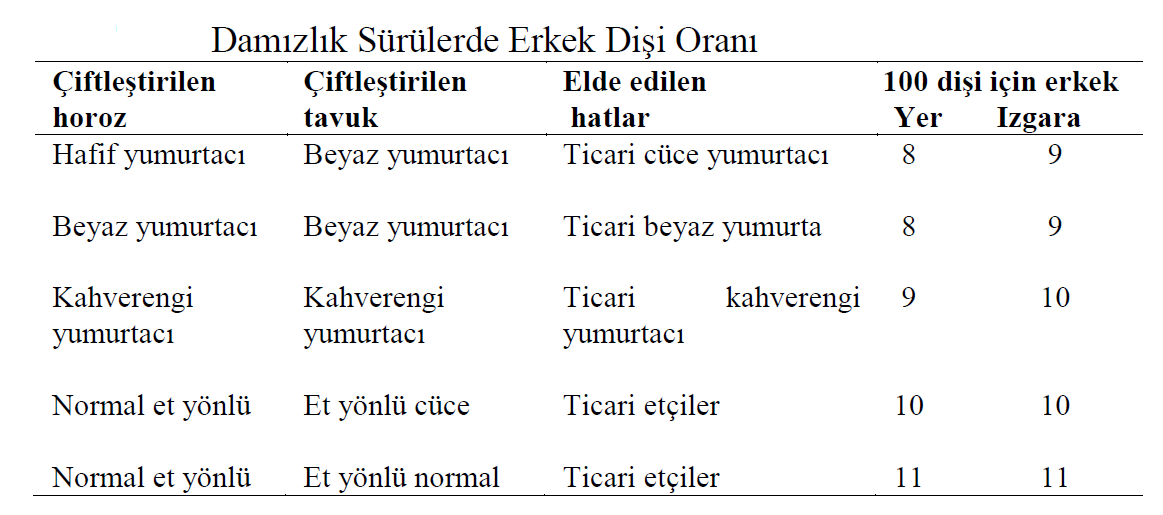 Yapay Tohumlama
Tavuklarda yapay tohumlama ilk kez 1902 yılında Rusya’da Ivanov tarafından gerçekleştirilmiş, daha sonra değişik araştırıcılar semen alımı ve yapay tohumlamada kullanımı alanında bazı başarılar sağlamışlardır. 1936 yılında Amerika’lı araştırıcılardan Barrows ve Qinn masaj yöntemiyle semen sağımını başarmışlar ve uygulama pratik bir anlam kazanmıştır.
Yapay tohumlamanın doğal çiftleştirmeye göre avantajları; 
• Doğal çiftleştirmede 1 horoz/10 tavuk iken yapay tohumlama ile bir horozla bir haftada 100-150 dişi döllenebilmektedir. Böylece damızlık değeri yüksek horozlardan daha yüksek oranda yararlanma imkanı doğmaktadır. 
•Ağır yapılı etlik piliç ebeveynlerinde horozların tavuklara verecekleri zararlar yapay tohumlama ile önlenebilmektedir.
• Horozlar sürüye katılmadan önce semen kaliteleri açısından bir ön teste tabi tutulurlar
• Yapay tohumlamanın kafes sisteminde kullanımı ile ıslah çalışmalarında aynı tavuklarla farklı horozların çiftleştirilmesine imkan vermektedir
Bütün bu olumlu yönlerine karşın yapay tohumlamanın geniş ölçüde yaygınlaşmamasının başlıca nedeni, ayrı alet ekipman gerektirmesi, tavukların ve horozların ayrı kafeslerde barındırılma zorunluluğu, bu işi uygulayacak olan teknik elemanların azlığı ve işçilik ücretlerinin maliyete olan etkisidir.
Yapay tohumlamada kullanılacak horozların tavuklardan uzak bir yerde ve bireysel kafeslerde (horozların ibiklerinin değmeyeceği kadar yüksek ve rahat ölçülerde) barındırılması gereklidir. Horozların gerilerindeki tüyler temizlenir ve tohumlamada kullanılmadan iki hafta önce sağıma alıştırılırlar. Sağımdan 3-4 saat önce horozların suları kesilerek semenin dışkısız ve temiz alınması sağlanır. Sağım esnasında sakin ve sessiz olunmalı, aynı kişilerden oluşan ekiple çalışılmalıdır.
Horozlardan alınan semen miktarı hayvanın genotipik yapısı, çevre faktörleri, bakım besleme koşulları ve yaşına göre değişebilir. İri yapılı horozlar, hafiflere göre daha fazla semen üretmektedir. Genellikle ağır yapılı horozlardan 0.7-1.0 cc; hafiflerden ise 0.4-0.6 cc arasında semen alınabilmektedir. Her bir cc semen içerisinde 3.5 milyon spermatozoa bulunmaktadır. Bu düzeydeki semen ile en uygun sağım sıklığı günde birdir.
Horozun pelvis kemiklerinin aşağısı ve karnın yumuşak kısmına masaj yapılarak papilanın dışarı çıkması sağlanır ve ereksiyon sonucu elde edilen semen bir tüpte toplanır. Daha sonra semen bu haliyle veya değişik sulandırıcılarla tavuğun yumurta kanalına 2.5-5 cm derinliğe bırakılır. Sulandırıcılar semenin özelliğini bozmayan, pH’yı değiştirmeyen, yumurta yolunda hareket etmeyi kolaylaştıran özelliklerde olmalıdır. Spermatozoalar tavuk vücudunda canlılıklarını 2-3 hafta koruyabilmektedir. Ancak dış ortamda horoz spermatozoasının saklanması, derin dondurulması henüz pratik bir uygulama olamamıştır.